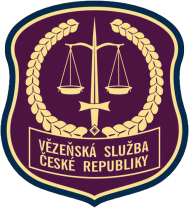 Věznice Valdice
Vývoj stavu vězněných osob ve věznicích v letech 2005 až 2015 (k 31.12.)
Vývoj stavu vězněných osob ve věznicích zařazených do práce v letech 2005 až 2015 (k 31.12.)
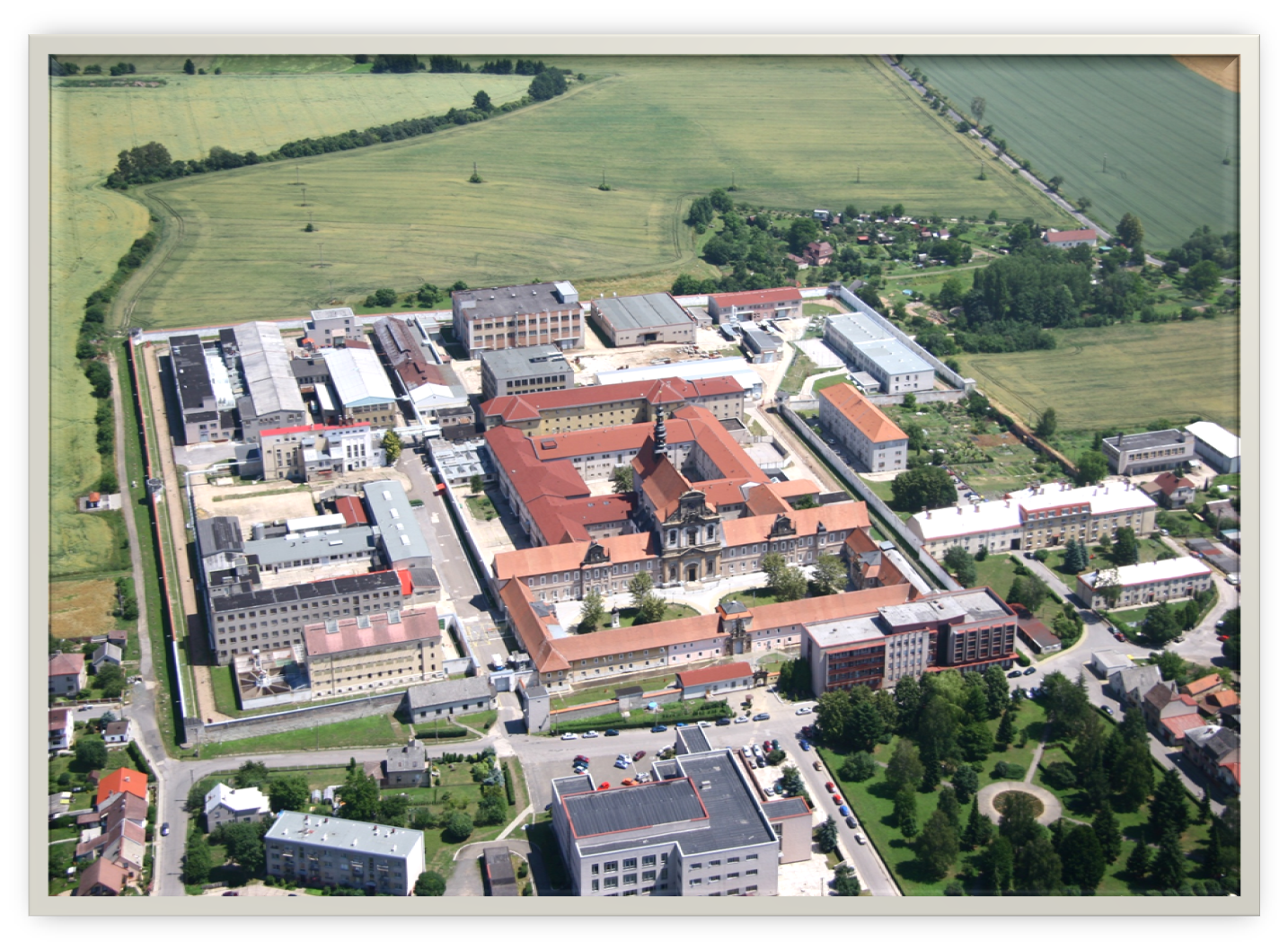 ZÁKLADNÍ INFORMACE O VĚZNICI VALDICE
Věznice se nachází v prostoru bývalého kartuziánského kláštera, založeného v roce 1627. Objekt kostela Sv. Josefa je považován za památku 1. kategorie. V roce 1857 zde byla zřízena věznice pro nejtěžší zločince. V dnešní době zaujímá rozloha téměř 10 ha, svou plochou i počtem odsouzených patří k největším věznicím. Věznice má vlastní kotelnu i vrt na vodu.
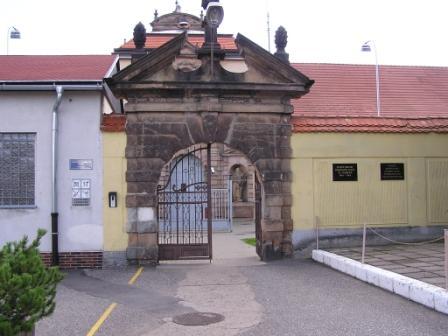 ZÁKLADNÍ INFORMACE O VĚZNICI VALDICE
Ubytovací kapacita: 1.095 odsouzených mužů
Složení vězňů: doživotně odsouzení, výjimečné tresty, muži s delšími tresty, recidivisté, nebezpeční vězni
Počet zaměstnanců: 256 příslušníků, 178 občan. zaměstnanců = 434 celkem
Rozpočet věznice: 254 647 990,- Kč
Počet zaměstnaných vězňů: 364 = 43,6%
Vývoj stavu vězněných osob ve Věznici Valdice v letech 2005 až 2015 (k 31.12.)
Ubytovny odsouzených
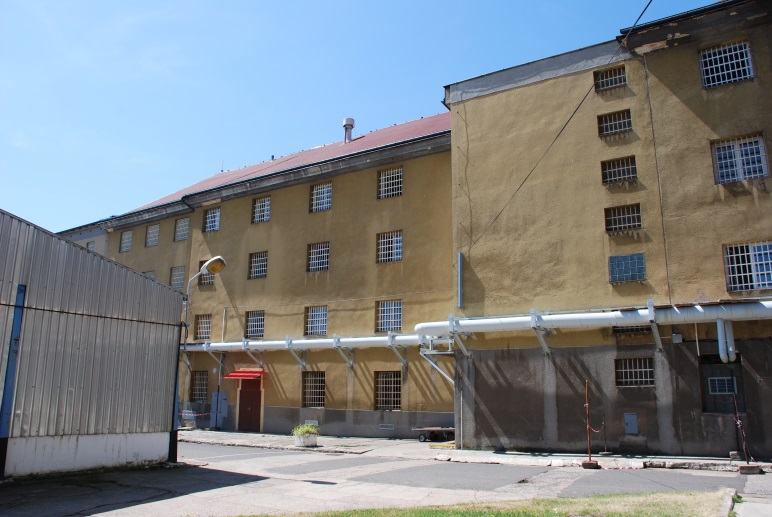 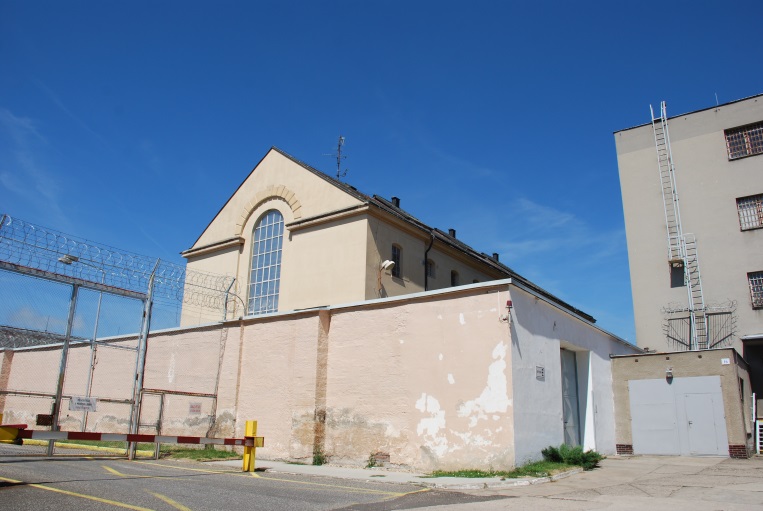 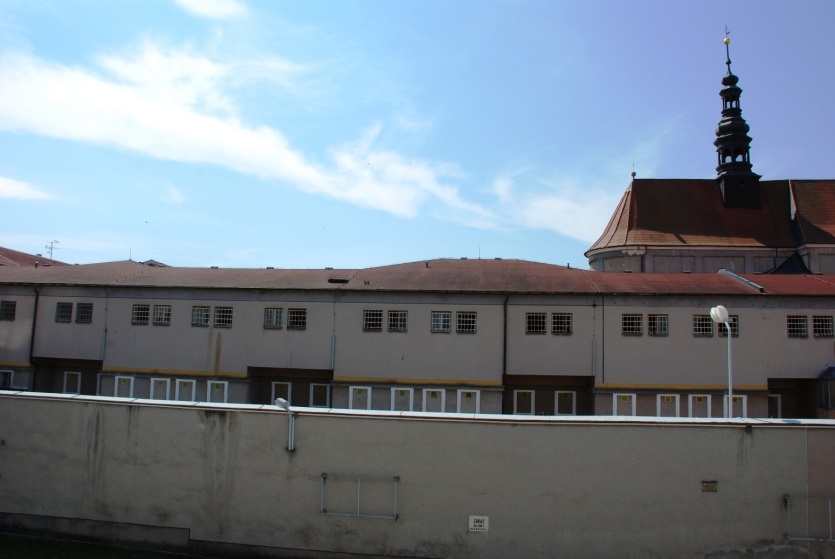 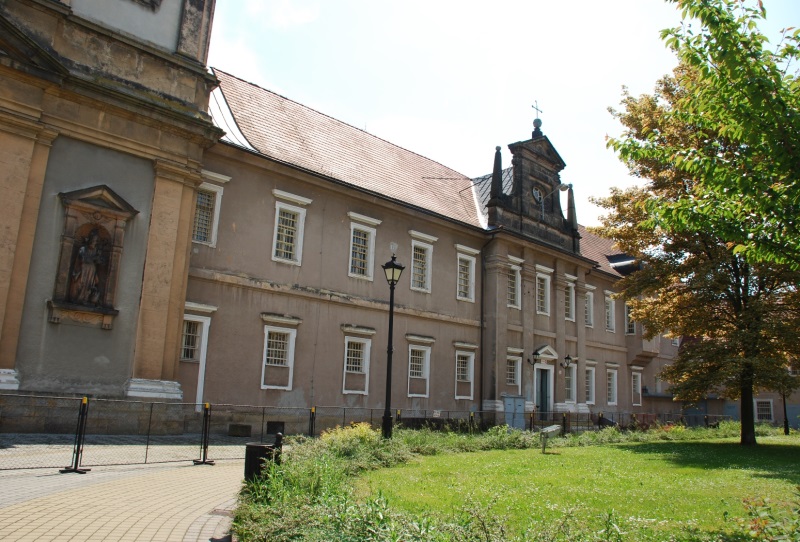 Vývoj stavu vězněných osob ve Věznici Valdice zařazených do práce v letech 2005 až 2015 (k 31.12.)
ZAMĚSTNÁVÁNÍ

Formy zaměstnávání ve Vězeňské službě:

zaměstnávání ve vnitřních provozech věznice

zaměstnávání u cizích subjektů na základě Smlouvy o zařazení odsouzených do práce a to pouze v areálu věznice

zaměstnávání prostřednictvím provozovny Střediska hospodářské činnosti

vlastní výroba
ZAMĚSTNÁVÁNÍ

Formy zaměstnávání ve Věznici Valdice:

zaměstnávání ve vnitřních provozech věznice

zaměstnávání u cizích subjektů na základě Smlouvy o zařazení odsouzených do práce a to pouze v areálu věznice

zaměstnávání prostřednictvím provozovny Střediska hospodářské činnosti
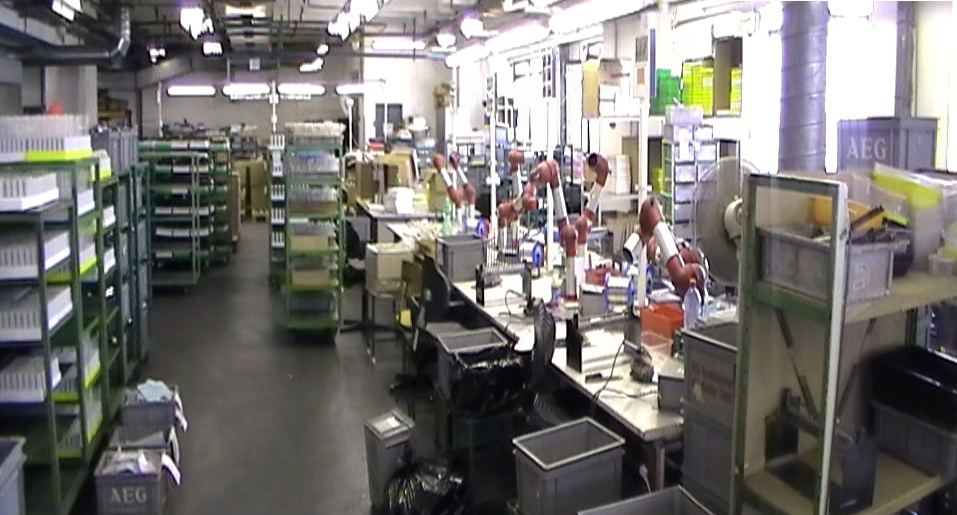 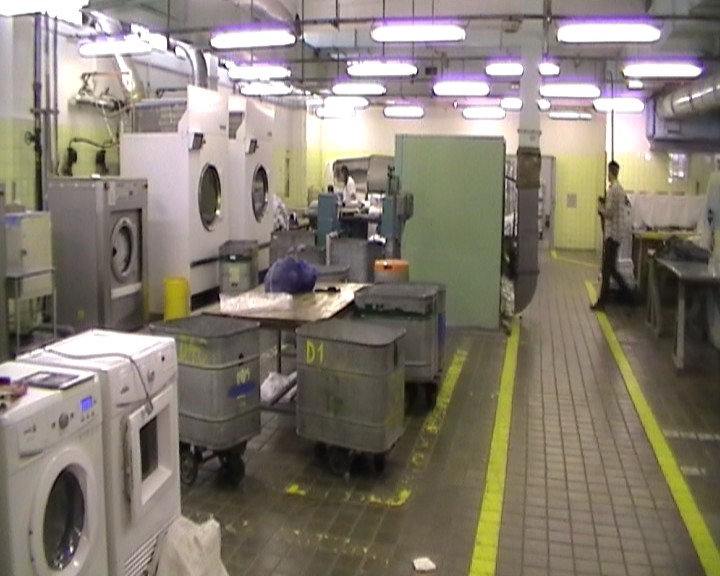 ZAMĚSTNÁVÁNÍ

Srovnání průměrného počtu zaměstnaných odsouzených ve Věznici Valdice podle forem zaměstnávání v letech 
2014 - 2016
ZAMĚSTNÁVÁNÍ

Zaměstnávání  ve vnitřních provozech věznice
zajištění běžného chodu věznice -

kuchyň vězeňská
intendanční sklady
prádelna
nádvorní parta
zámečnická dílna
truhlářská dílna
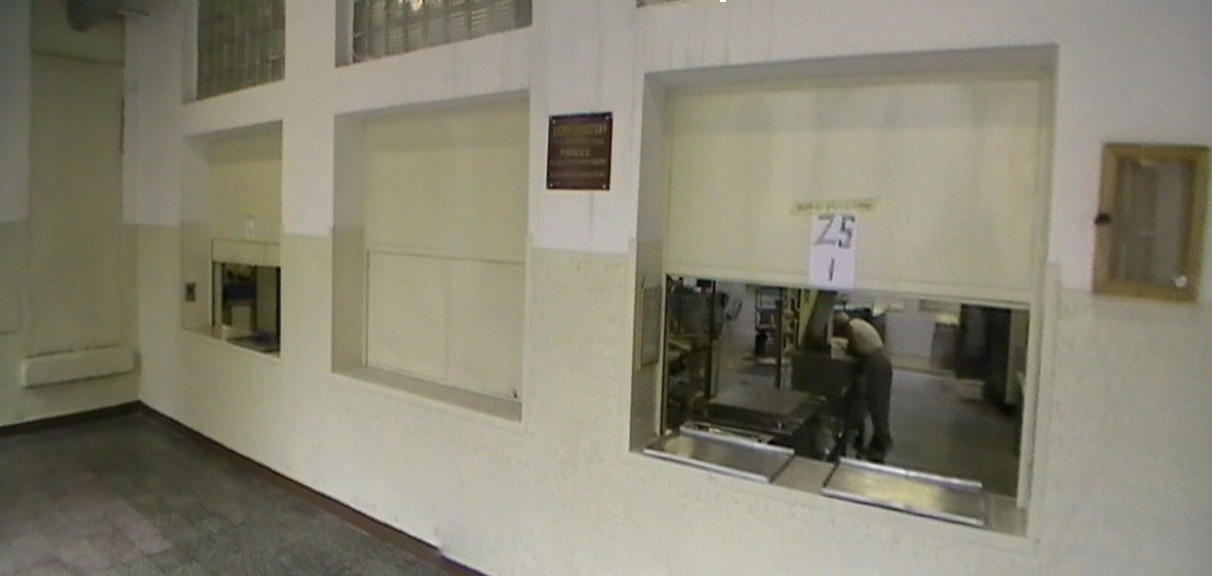 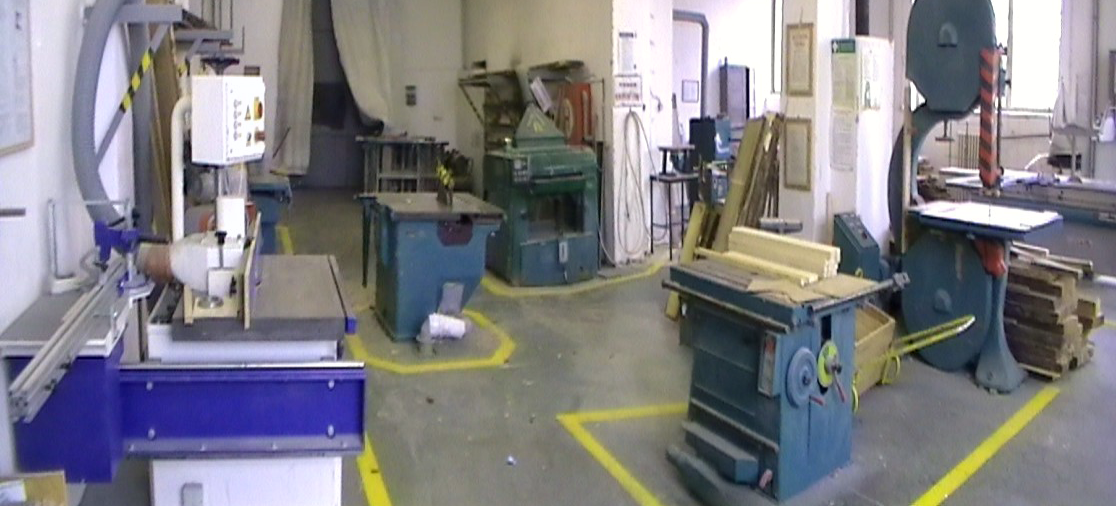 ZAMĚSTNÁVÁNÍ

Zaměstnávání odsouzených v dozoru

Odsouzení v dozoru jsou zaměstnáváni jak v objektu věznice, tak i na práce vně.

úklidové práce v okolí věznice, sportovního hřiště, kulturního domu, Tužína, ubytovny apod.

 závodní kuchyně – mytí nádobí a obsluha jídelny
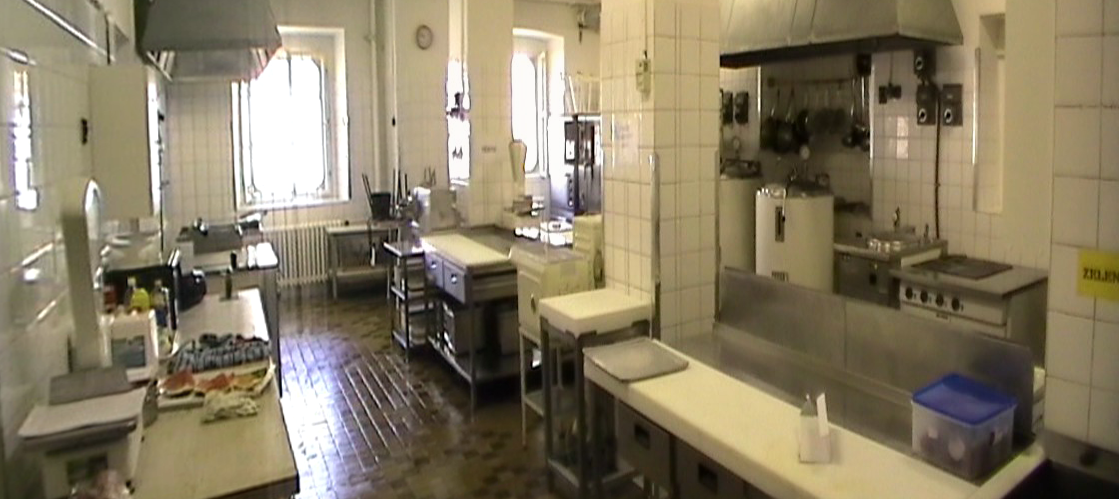 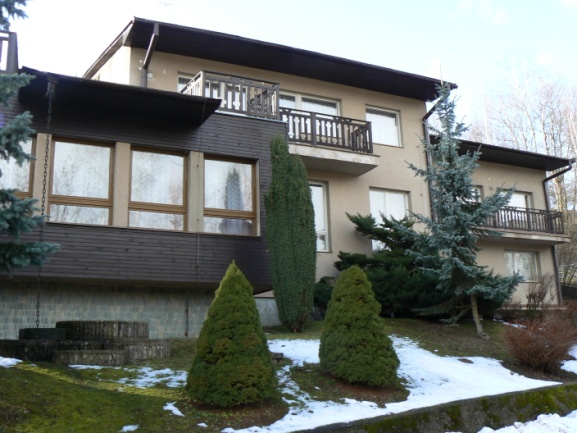 ZAMĚSTNÁVÁNÍ

Zaměstnávání prostřednictvím cizích subjektů

je prováděno na základě Smlouvy o zařazení odsouzených do práce v souladu s příslušnými ustanoveními Zákona o výkonu trestu odnětí svobody č. 169/1999 Sb. ve znění platných předpisů a Řádu výkonu trestu odnětí svobody (vyhl. MSp č. 378/2004 Sb.) 

Nejedná se o klasický obchodní vztah. Režie ze smluvního vztahu je odváděna do státního rozpočtu.
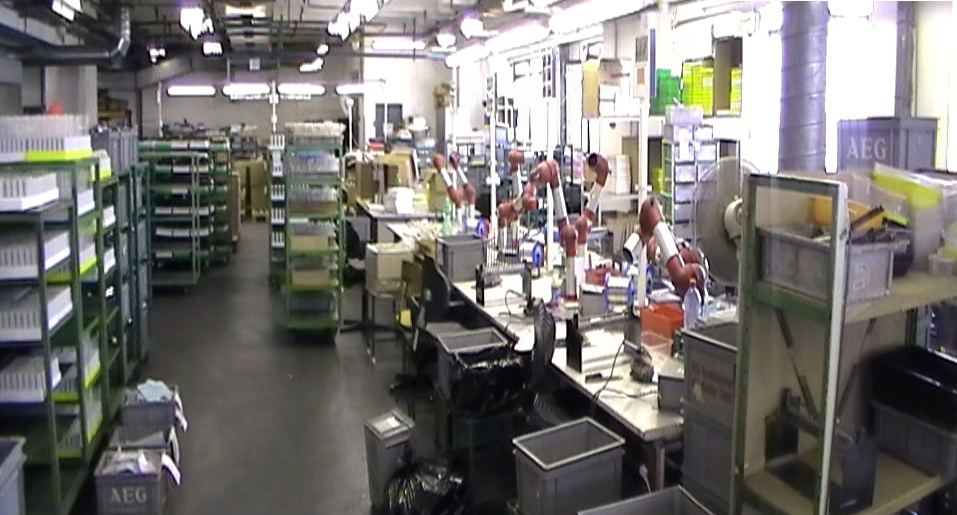 ZAMĚSTNÁVÁNÍ

Zaměstnávání prostřednictvím provozovny SHČ

je prováděno na základě Smlouvy o dílo, kdy zaměstnanci věznice – provozovny SHČ se starají o provozní záležitosti (zakázky, kvalita, množství,...). Věznice zajišťuje požadovaný počet odsouzených, zajišťuje bezpečnost v rámci pracoviště. Provozovna prostřednictvím věznice vyplácí odsouzeným odměnu za práci, odvádí zdravotní a sociální pojištění, veškerý zisk z výroby náleží provozovně SHČ. Tento zisk je poté použit ve věznici pro její rozvoj.
Ukázky různých druhů pracovních činností, které byly a jsou prováděné ve věznici

mačkání a broušení skla
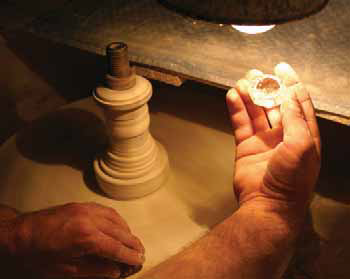 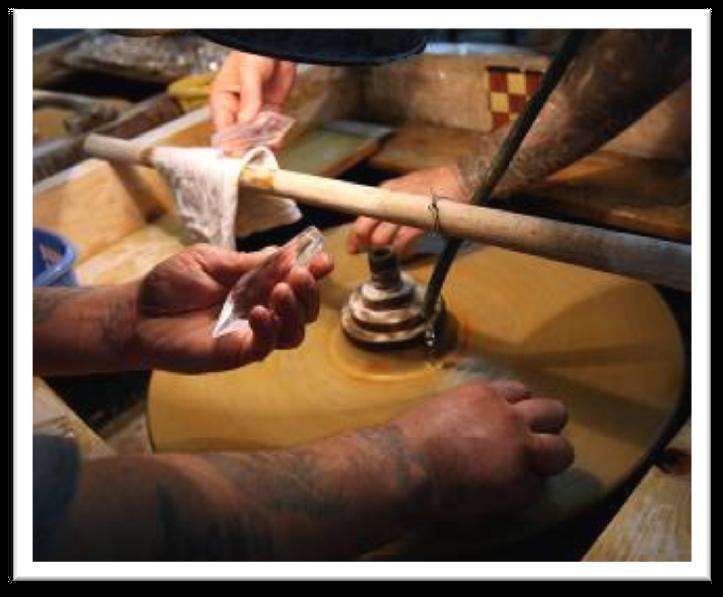 Ukázky různých druhů pracovních činností, které byly a jsou prováděné ve věznici

mačkání a broušení skla
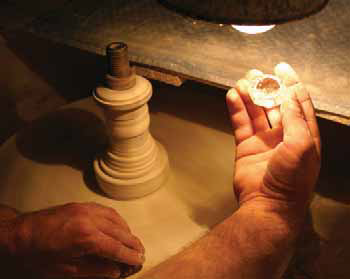 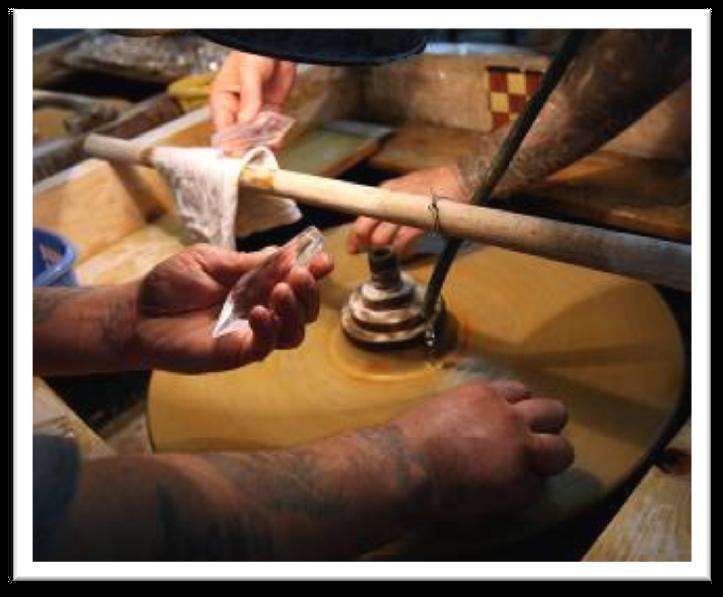 Ukázky různých druhů pracovních činností, které byly a jsou prováděné ve věznici

ruční montáž kovových objímek
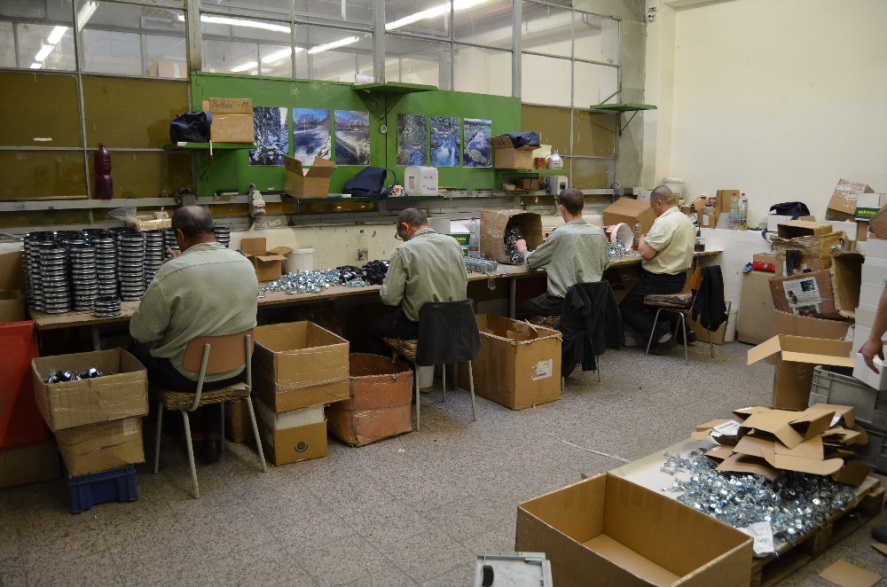 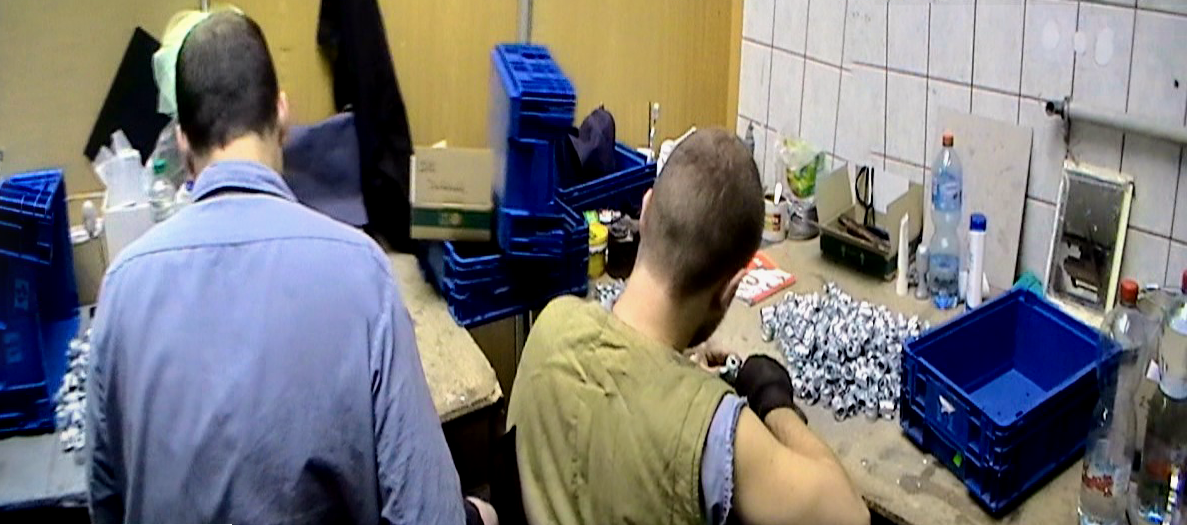 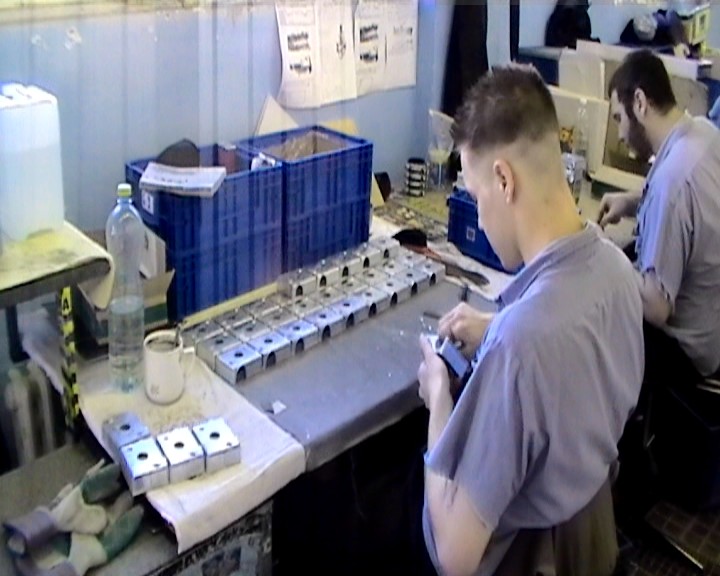 Ukázky různých druhů pracovních činností, které byly a jsou prováděné ve věznici

výroba kondenzátorů
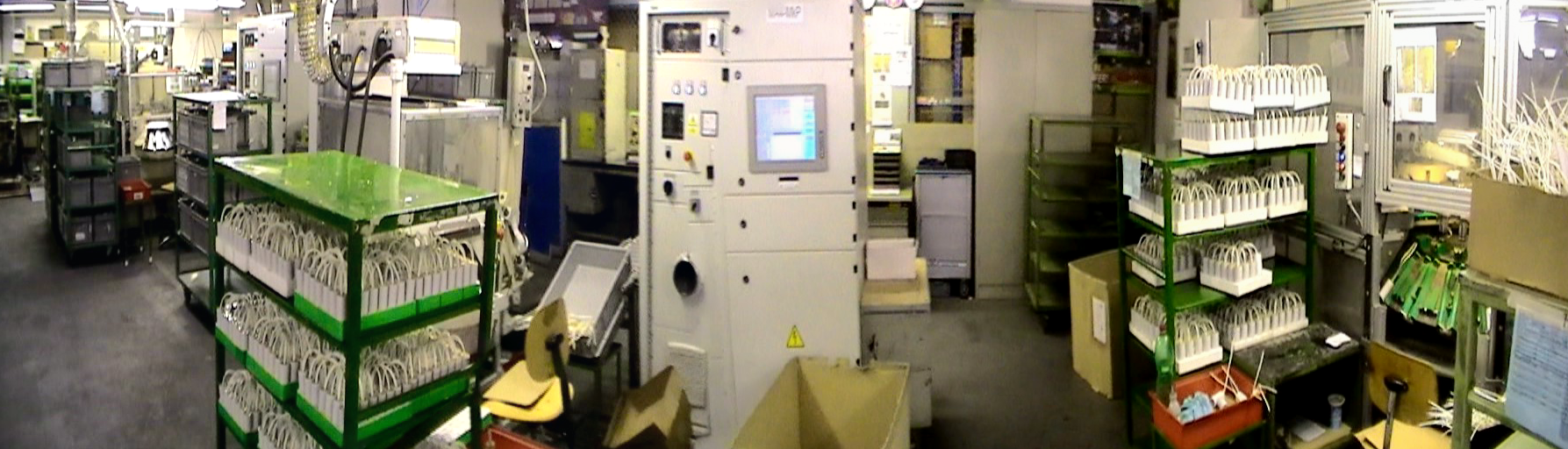 Ukázky různých druhů pracovních činností, které byly a jsou prováděné ve věznici

ve spolupráci s cizím subjektem zajišťování provozu kantýny ve věznici a zprostředkování nákupů zboží pro odsouzené.
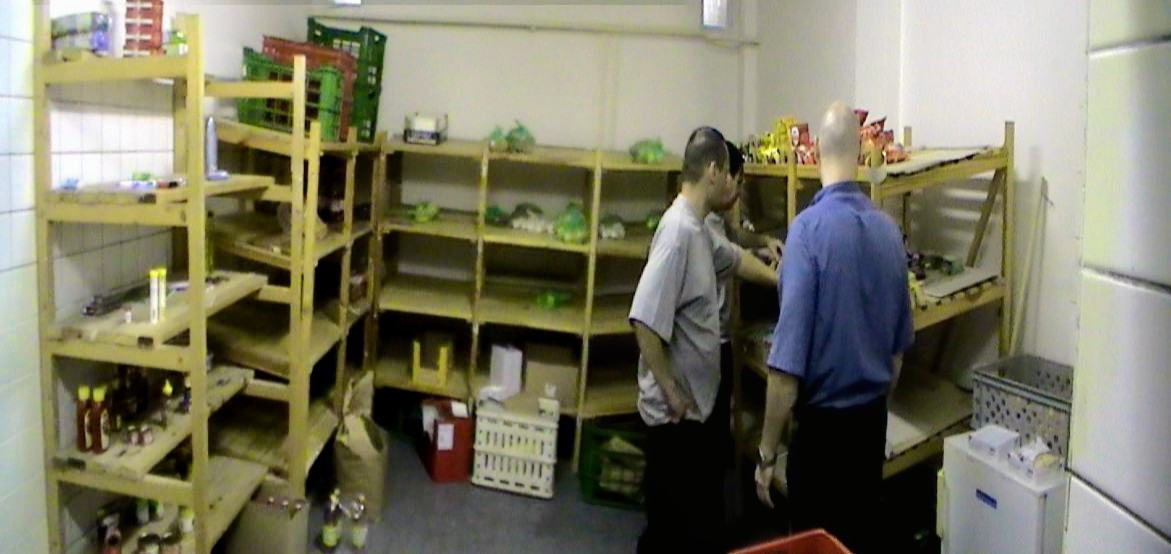 Ukázky různých druhů pracovních činností, které byly a jsou prováděné ve věznici

výroba dřevěných palet a ohrádek
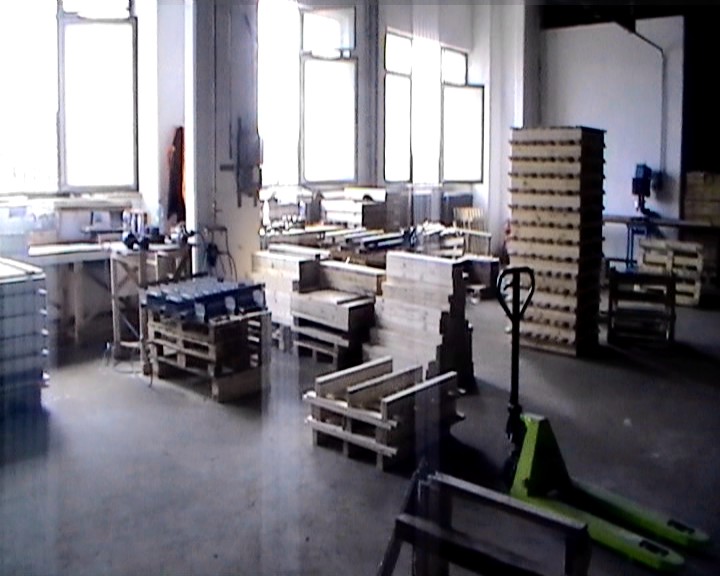 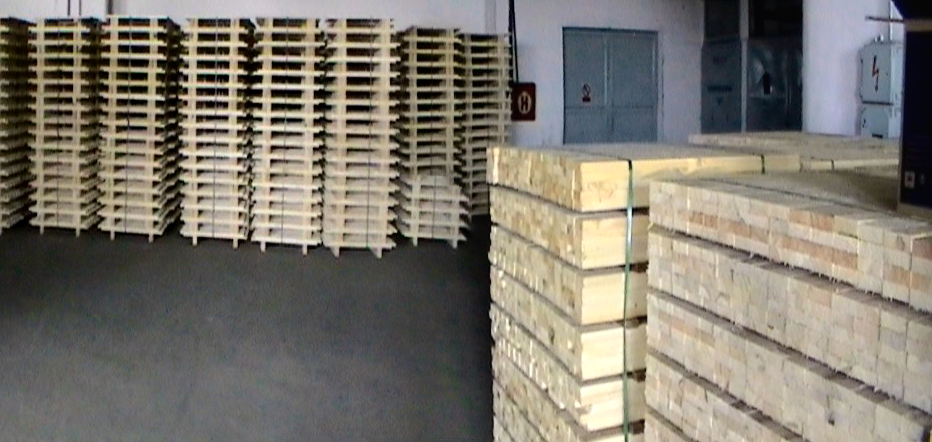 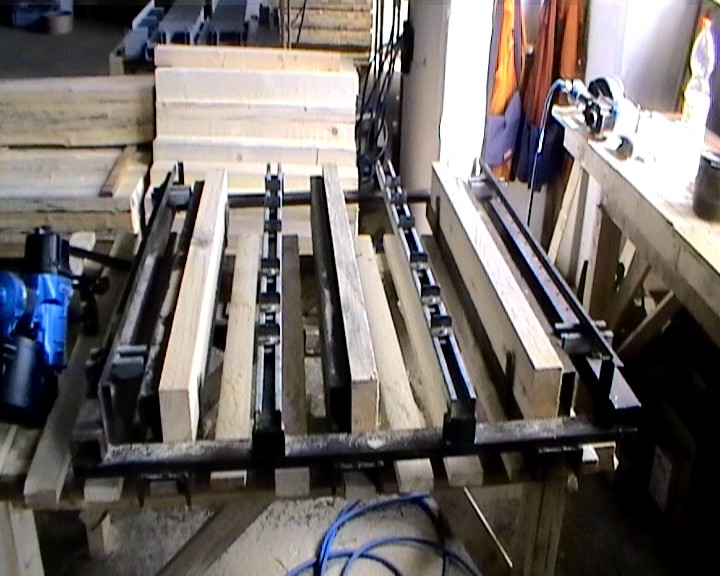 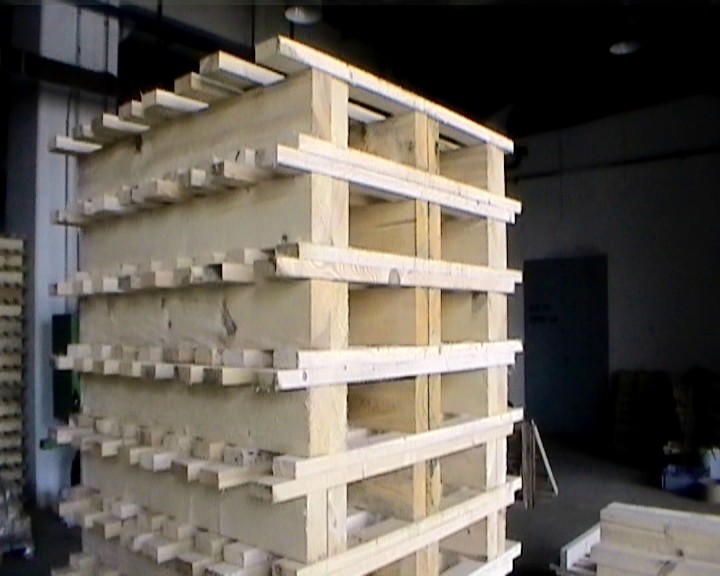 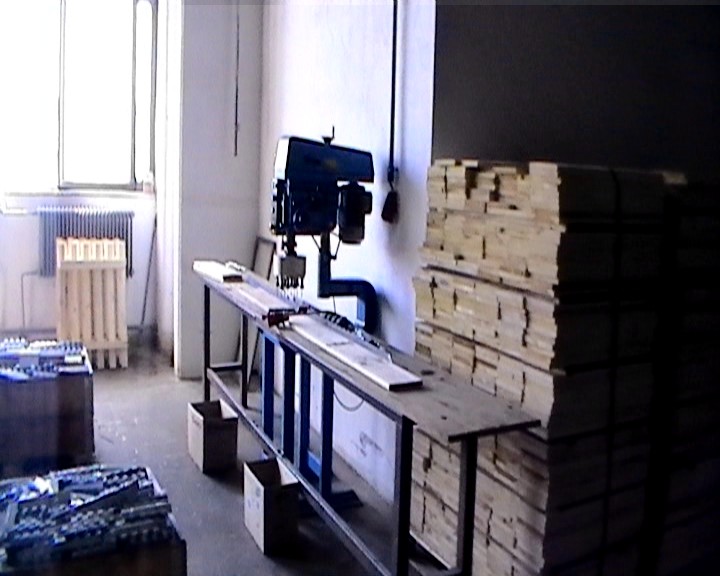 Ukázky různých druhů pracovních činností, které byly a jsou prováděné ve věznici

strojové broušení litinových odlitků
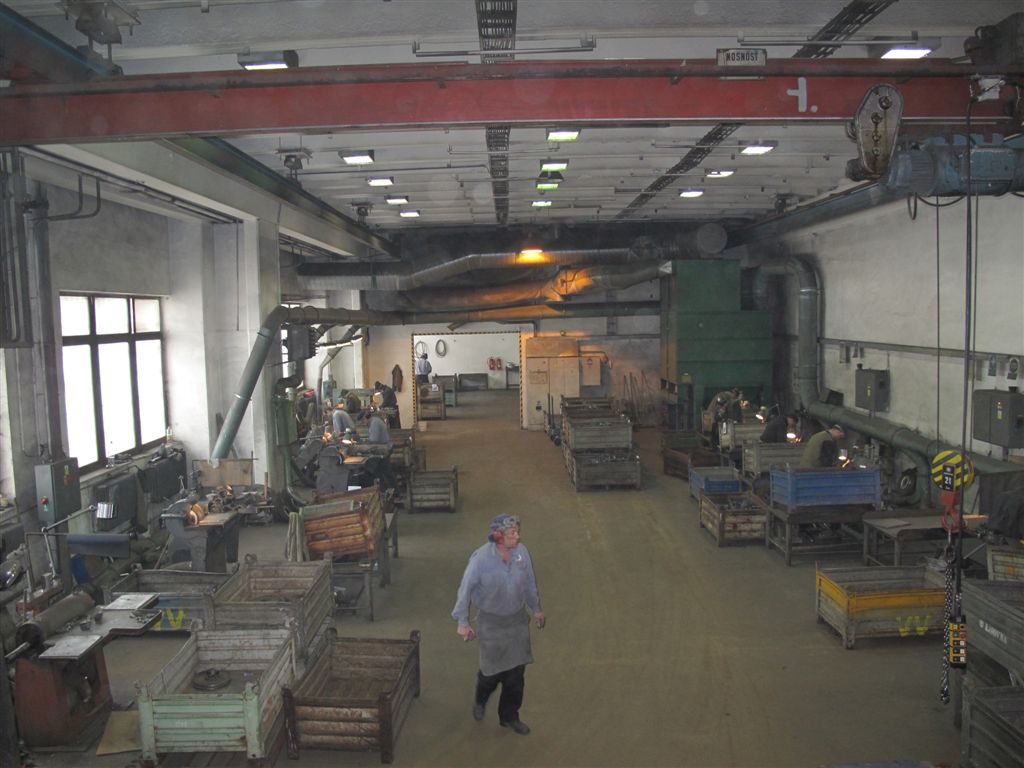 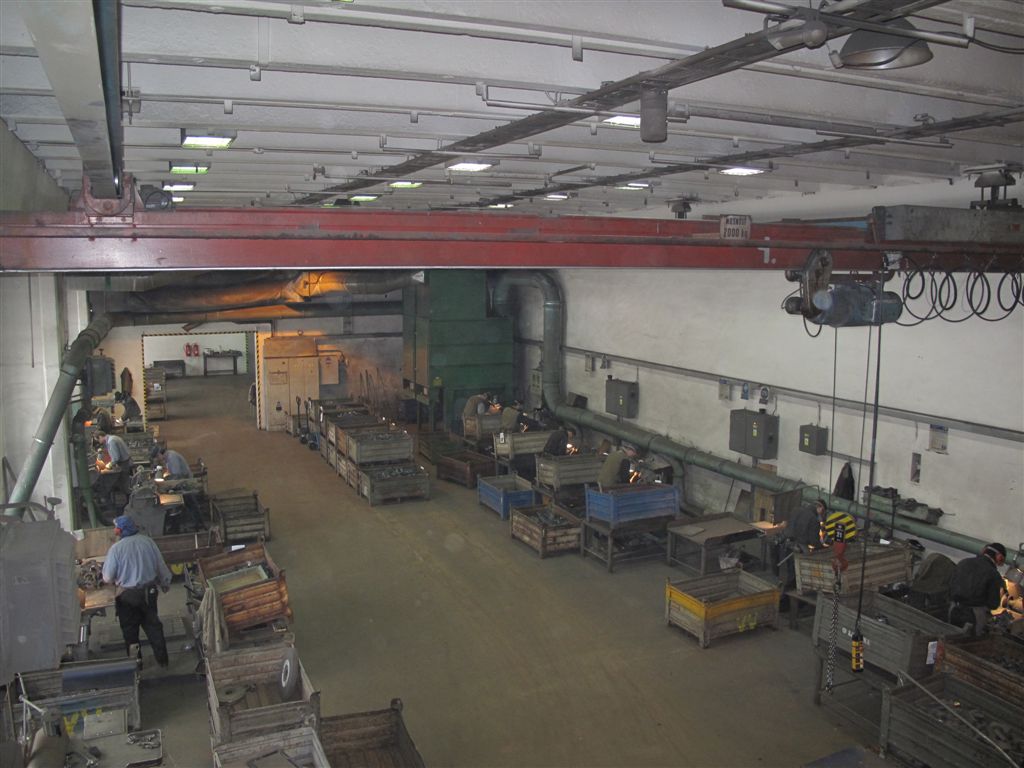 Ukázky různých druhů pracovních činností, které byly a jsou prováděné ve věznici

ruční broušení litinových odlitků
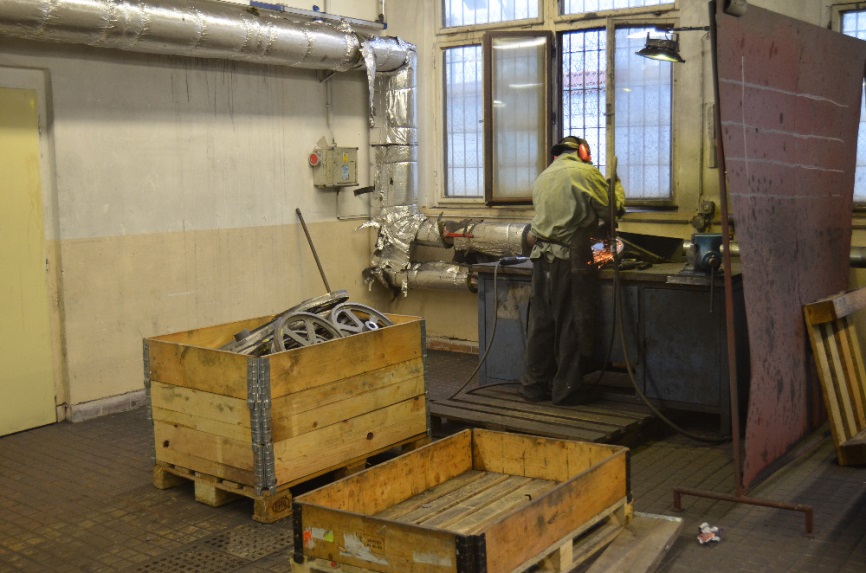 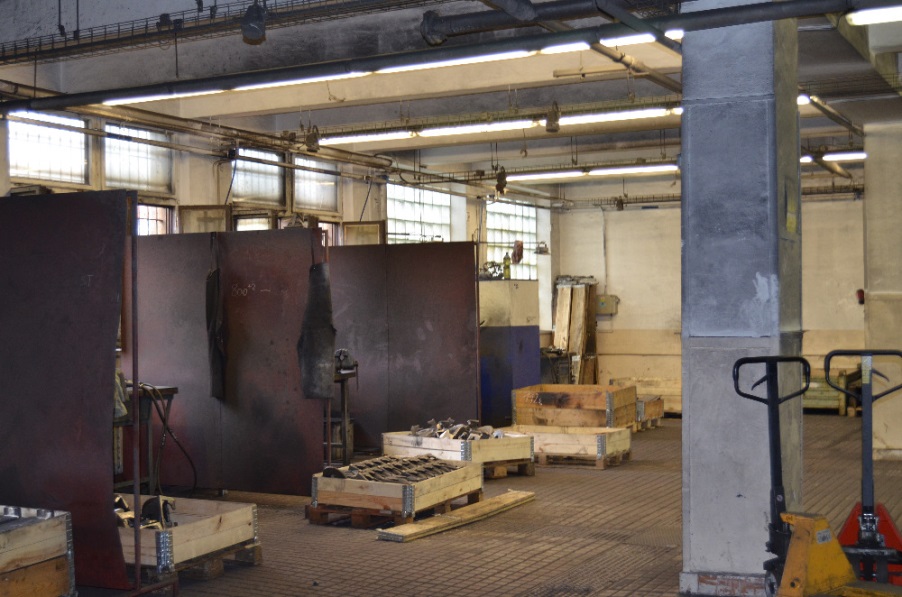 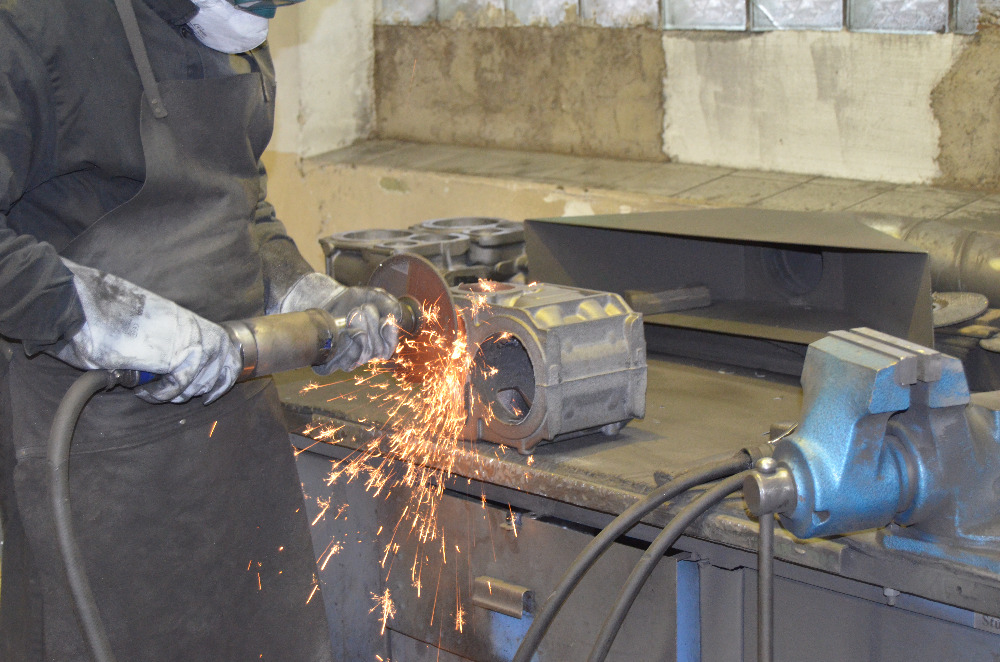 Ukázky různých druhů pracovních činností, které byly a jsou prováděné ve věznici

výroba papírové kartonáže
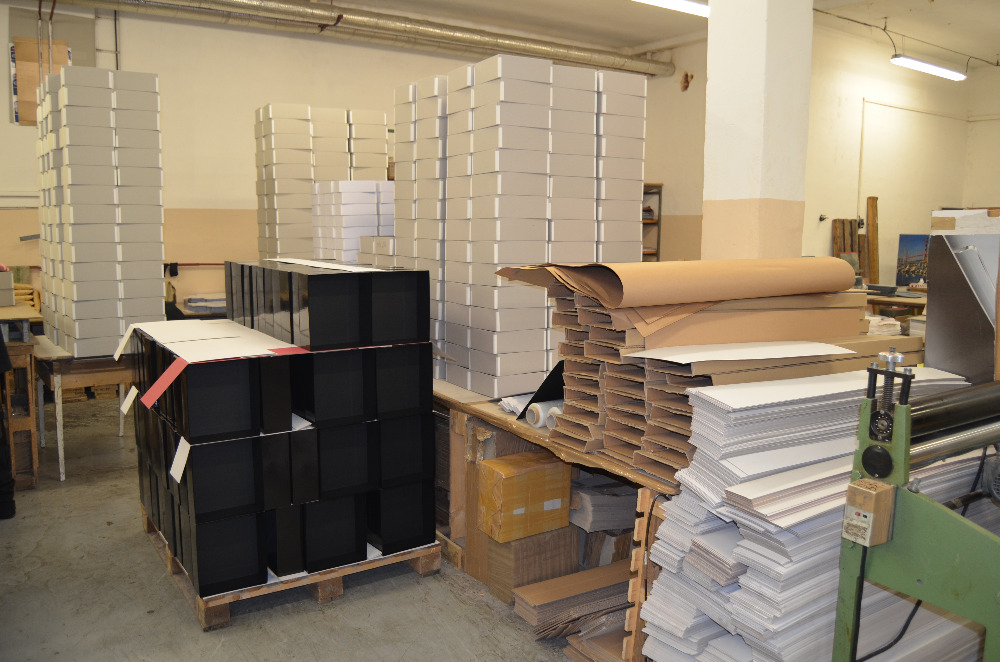 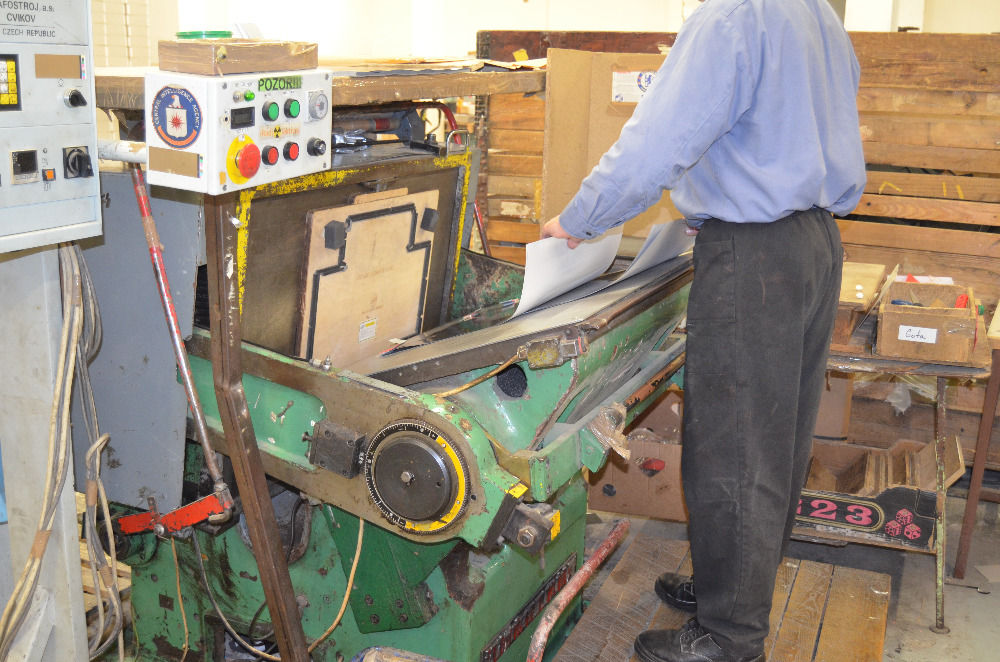 ZAMĚSTNÁVÁNÍ

Pracovní doba

Pracovní doba u odsouzených je stejná jako u ostatních zaměstnanců.

Délka stanovené pracovní doby je zákonná pracovní doba v týdnu a o jejím rozvržení rozhoduje ředitel věznice.
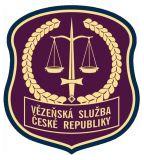 ZAMĚSTNÁVÁNÍ

Odměna za práci
Odměňování odsouzených se řídí nařízením vlády č.365/1999 Sb. o výši a podmínkách odměňování odsouzených osob zařazených do zaměstnání ve výkonu trestu odnětí svobody ve znění pozdějších předpisů.

Pracovní odměna se skládá z:
 základní složka odměny
 odměna za práci přesčas
příplatky (za práci ve svátek, v noci, ve ztíženém pracovním prostředí a za řízení určité svěřené pracovní skupiny nebo úseku práce
 ohodnocení pracovního výkonu
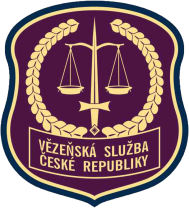 Děkuji za pozornost



Ing. Světlana Mattiviová
vedoucí oddělení zaměstnávání vězněných osob a provozovny SHČ 
Věznice Valdice
smattiviova@vez.val.justice.cz